SAZLIKÖY HİLMİ FIRAT ORTAOKULU MÜDÜRLÜĞÜ
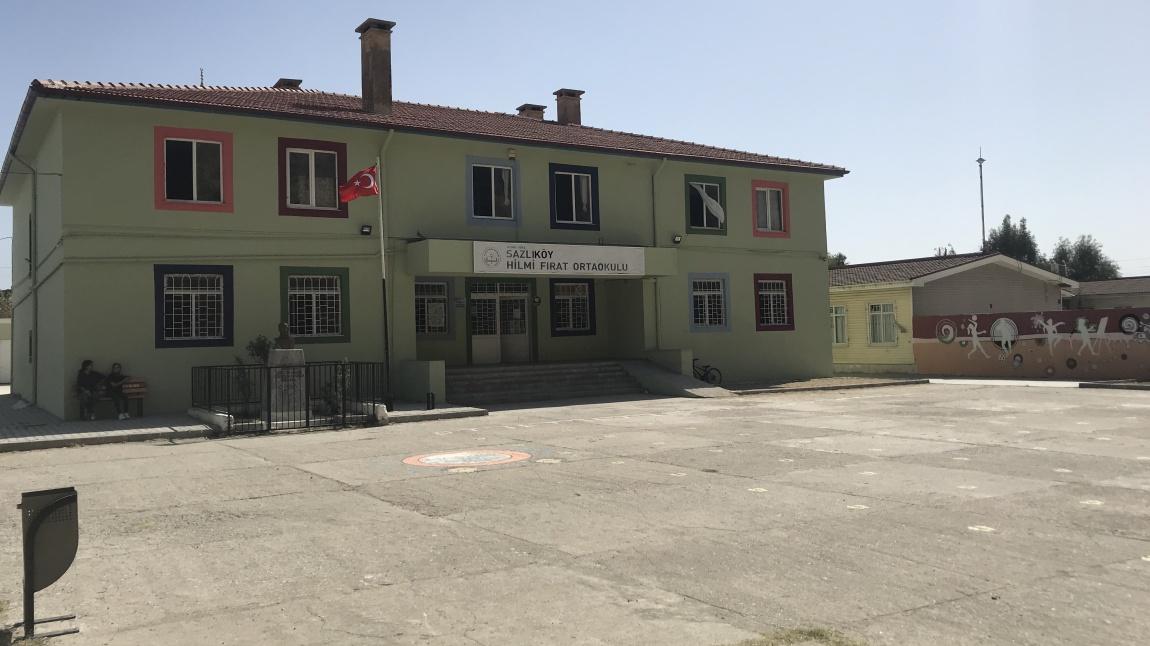 2021-2022 EĞİTİM ÖĞRETİM YILI
          LİSEYE HAZIRLIK EYLEM PLANI
1/22
Bu sunu, 2021-2022 Eğitim Öğretim Yılına ait Lise Hazırlık Programı Eylem Planı Kapsamında yapılan çalışmaları kapsamaktadır.
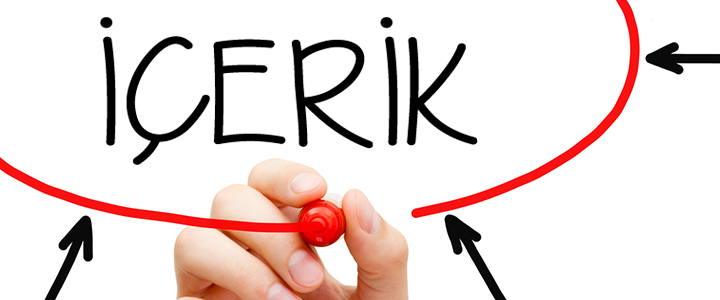 3/22
AKADEMİK İSTATİSTİK
2020-2021 Eğitim Öğretim Yılında 37 öğrencimiz okulumuzdan mezun olmuştur.
18/22
5/22
2021-2022 Eğitim Öğretim Yılının başında Okul Akademik takip ve Aydın Kazanım  İzleme Sistemi komisyonu tarafından “Lise Hazırlık Programı Yıllık Eylem Planı” oluşturuldu.
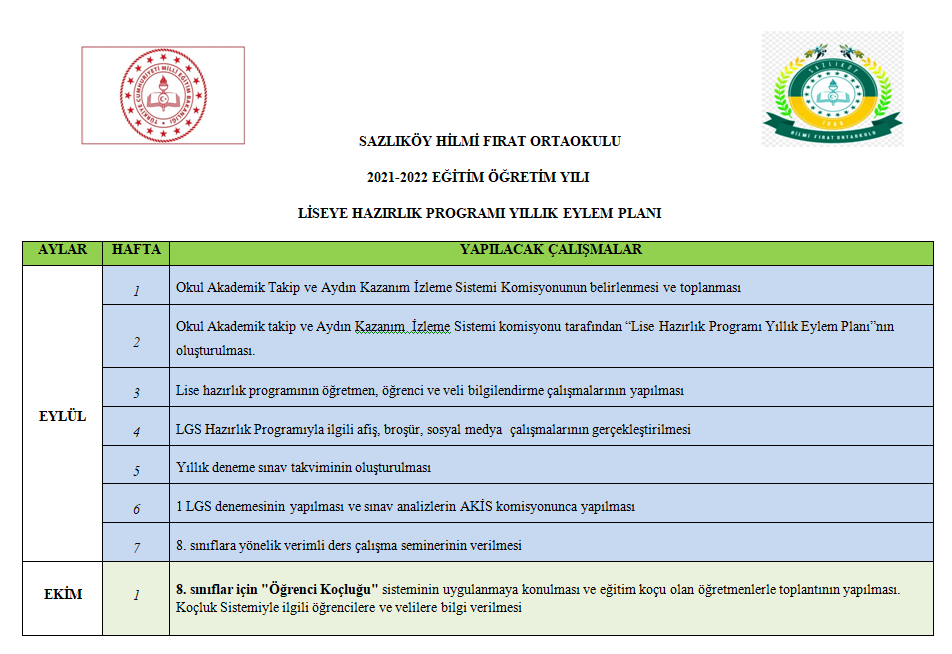 6 Eylül 2021 tarihi itibariyle 8.sınıf öğrencilerimiz için DYK Kursları açıldı.
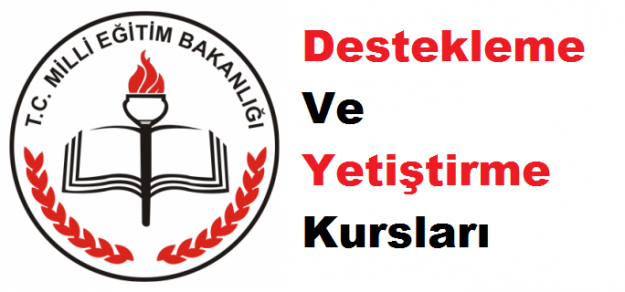 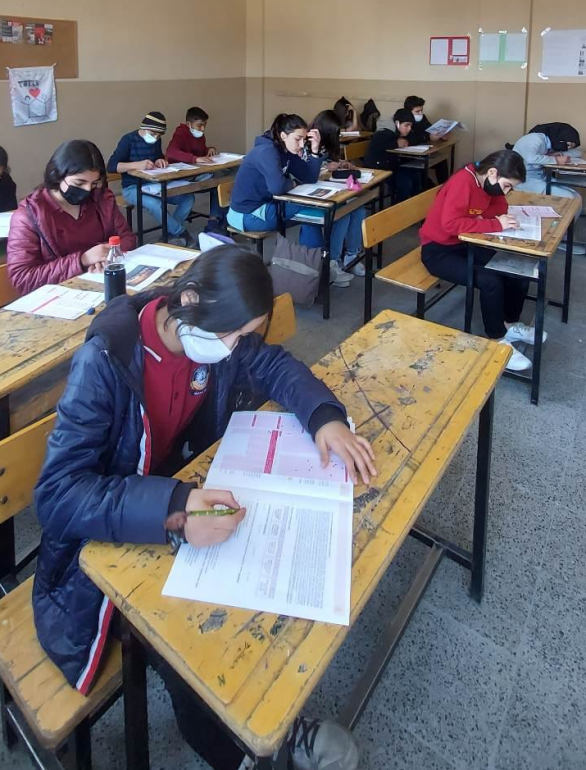 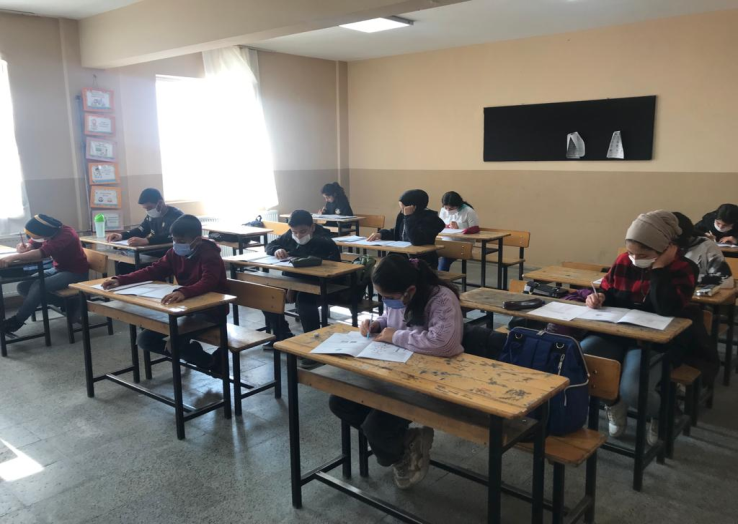 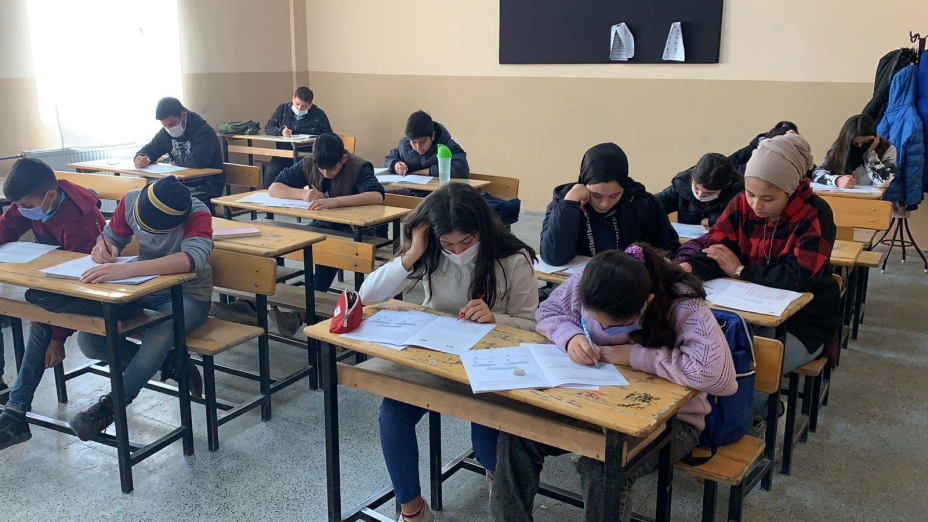 Okul Akademik takip ve Aydın Kazanım  İzleme Sistemi komisyonu sürecin takibi ve değerlendirmesi açısından periyodik olarak toplandı.
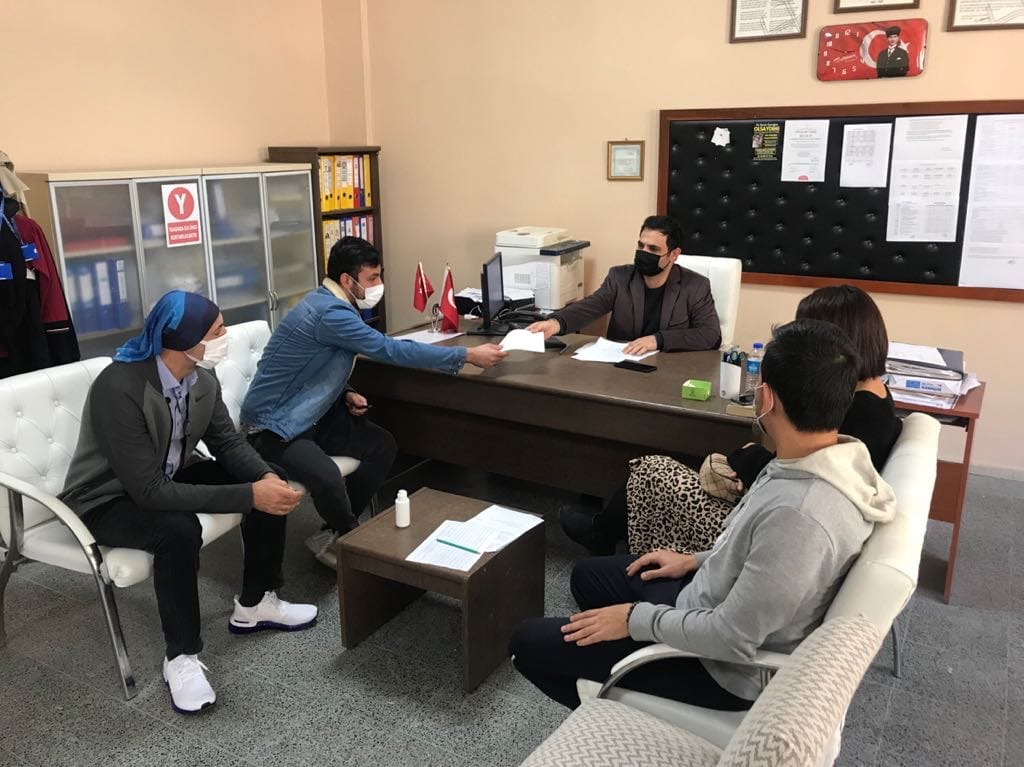 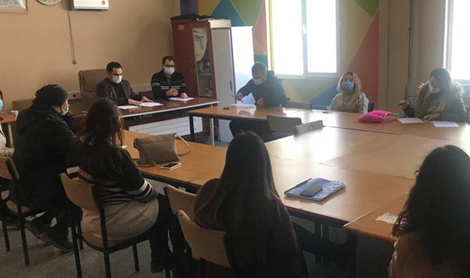 Lise Hazırlık Programı Eylem Planı kapsamında okulumuz web sitesinde rehberlik başlığı adı altında kişisel,eğitsel  ve mesleki rehberlik içerikleri oluşturulmuştur.
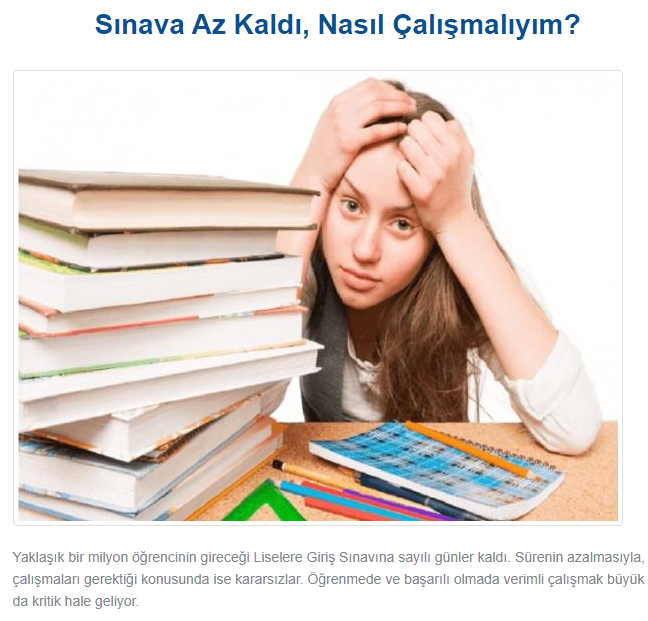 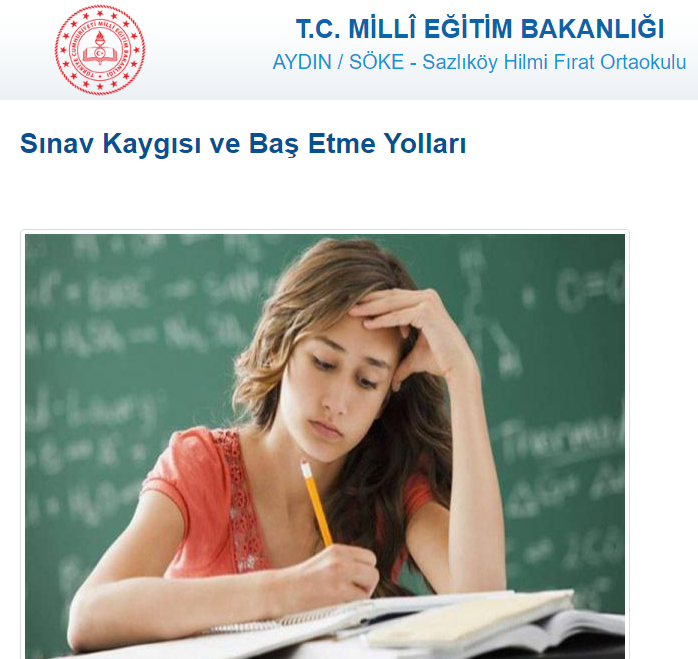 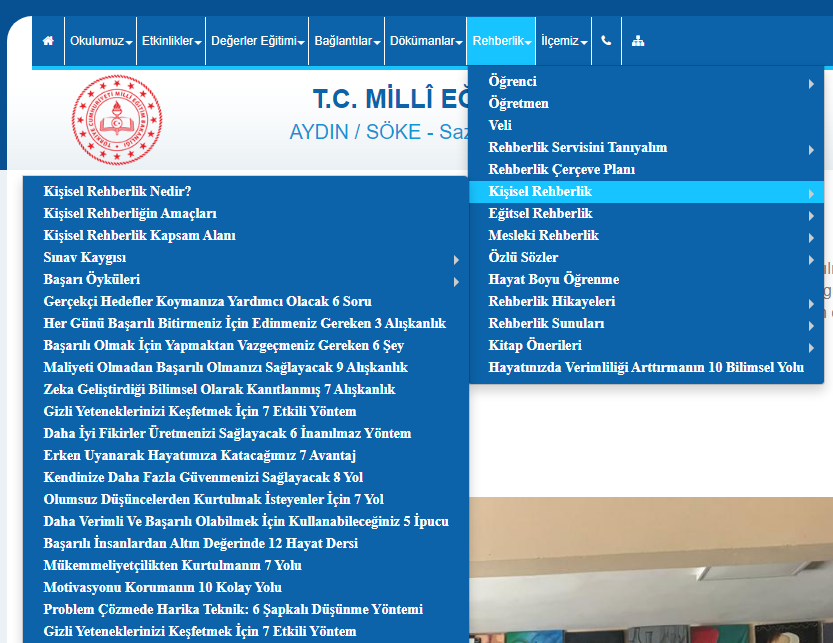 Sosyal medya hesaplarımızda da liseye hazırlık kapsamında öğrencilerimize yönelik bilgilendirici paylaşımlar yapıldı.
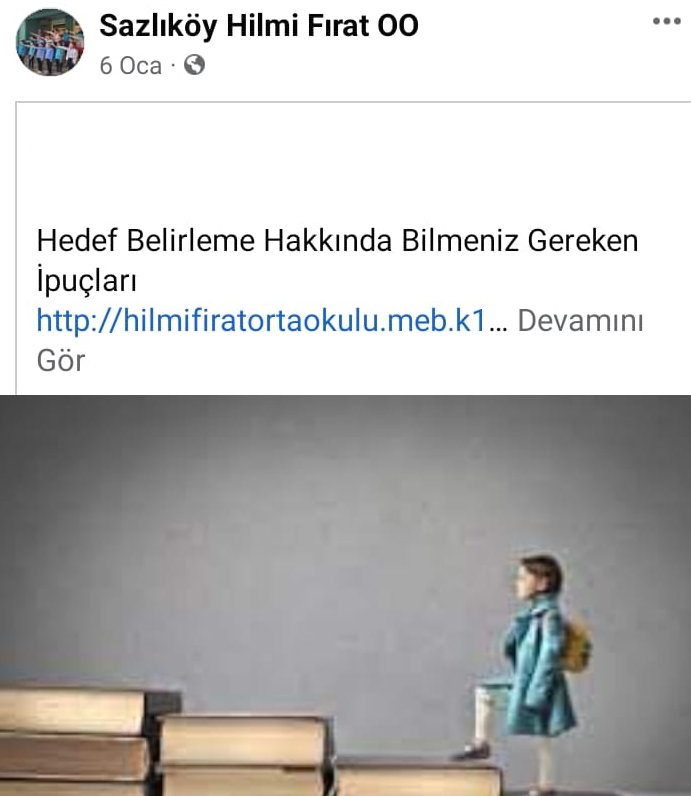 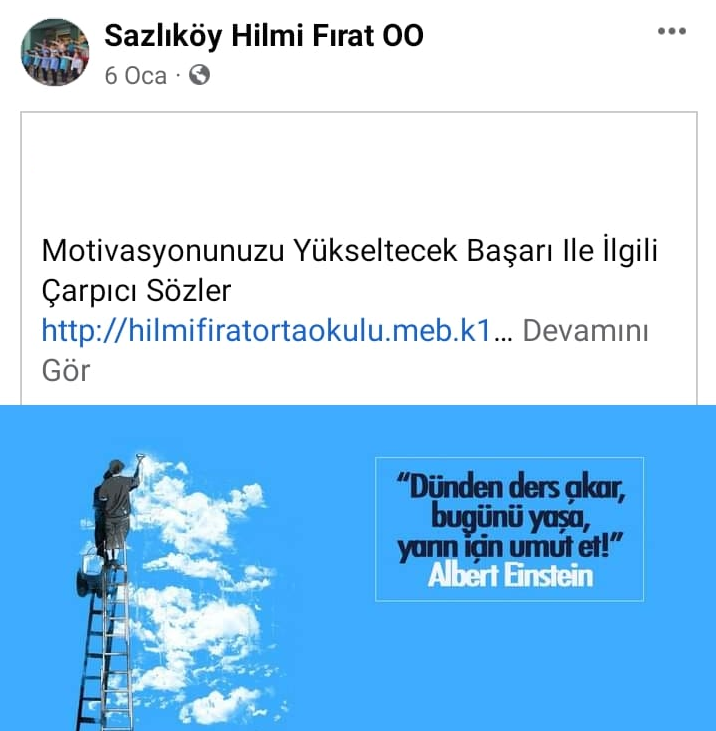 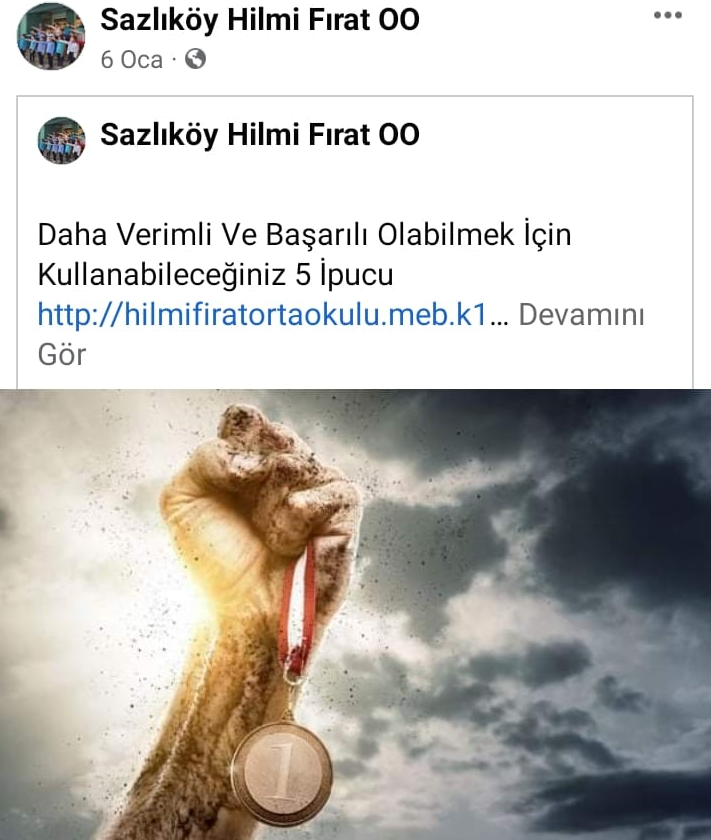 Sosyal medya hesaplarımızda da mesleki rehberlik kapsamında öğrencilerimize yönelik mesleki eğitim ve alan tanıtımlarına ilişkin paylaşımlar yapıldı.
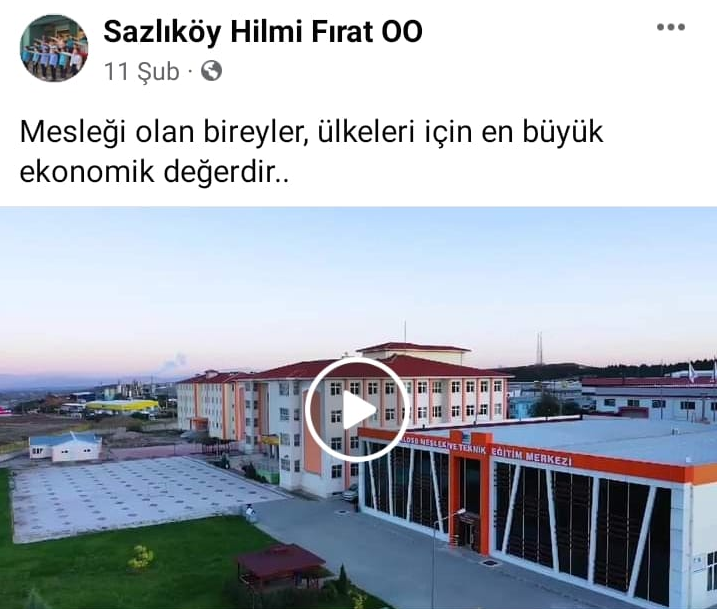 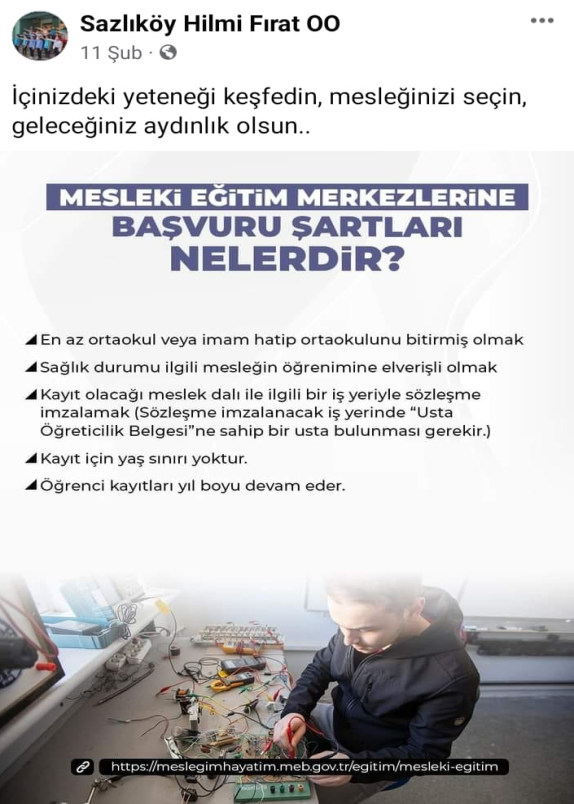 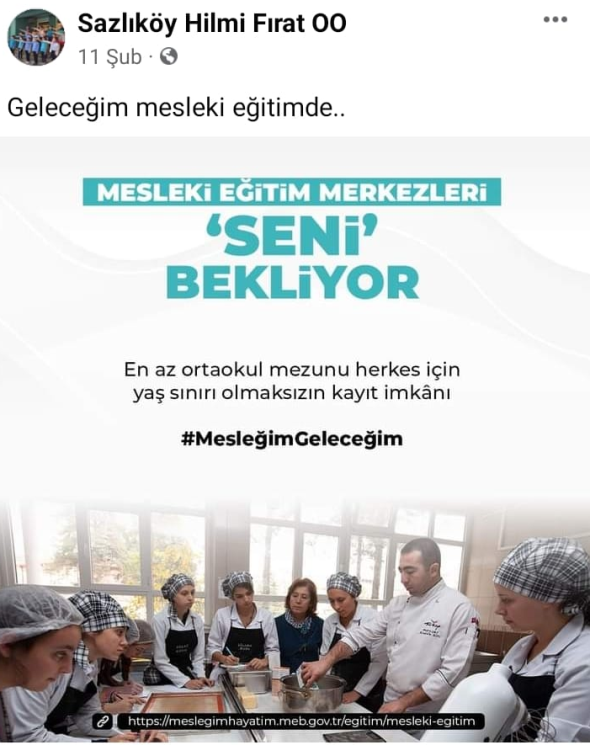 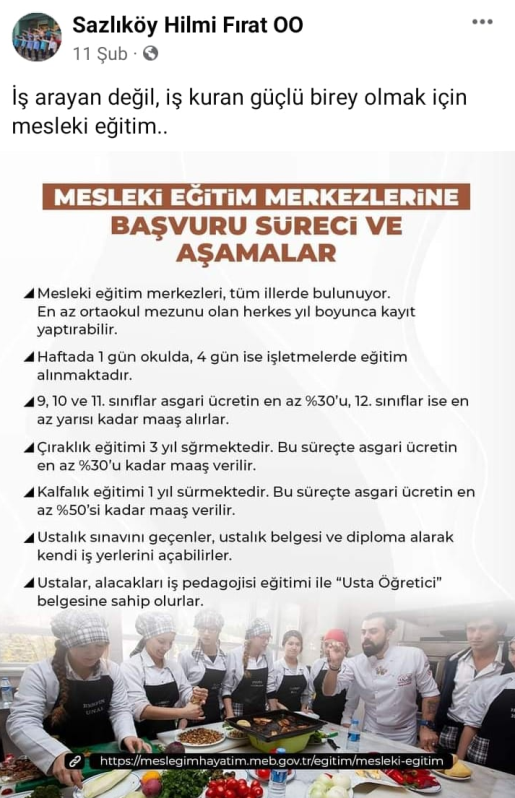 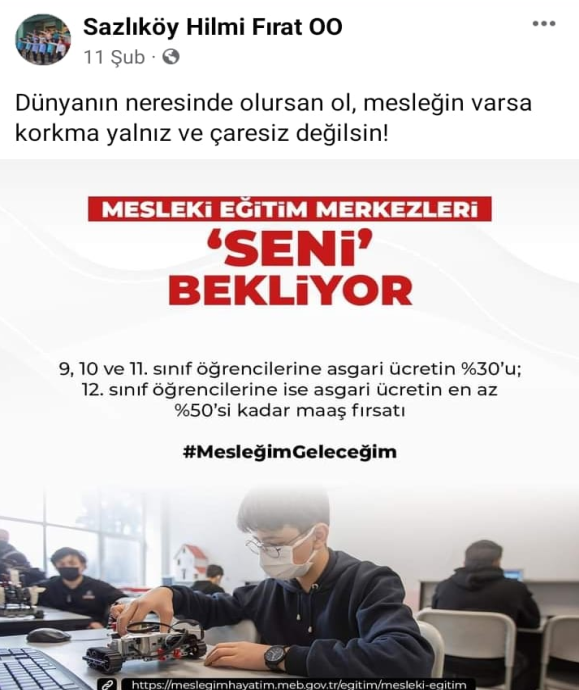 Aydın İl Millî Eğitim Müdürlüğü tarafından başlatılan "Aydın Meslek Eğitimine Katılım Sağlama (MEKAS) Projesi" kapsamında 25.04.2022 tarihinde 8.sınıf öğrencilerimizin ve öğretmenlerimizin katılımıyla Fatma Tüzzehra Mesleki ve Teknik Anadolu Lisesi'ne ziyaret gerçekleştirdik.
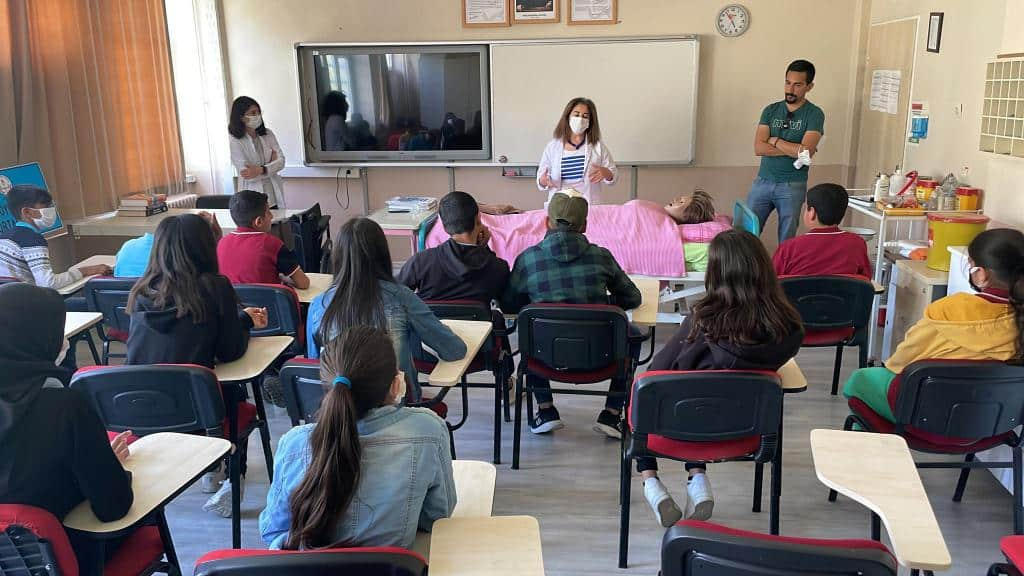 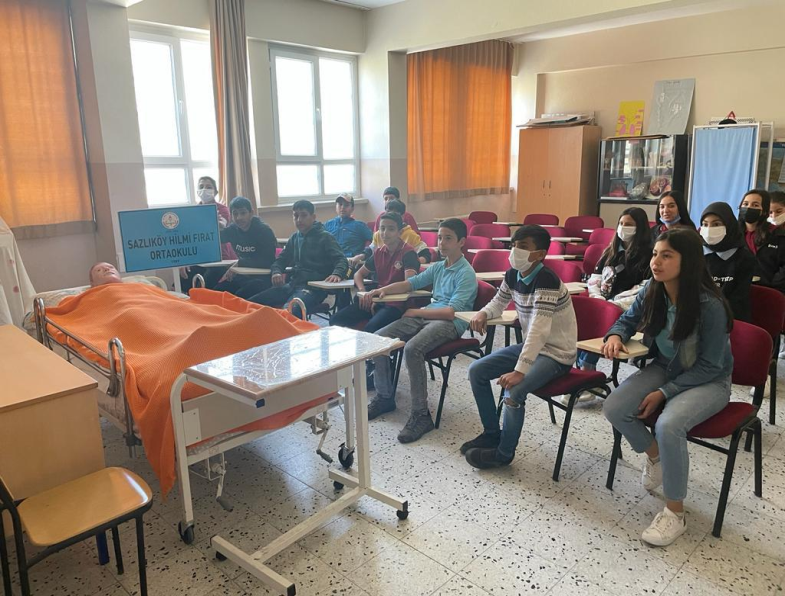 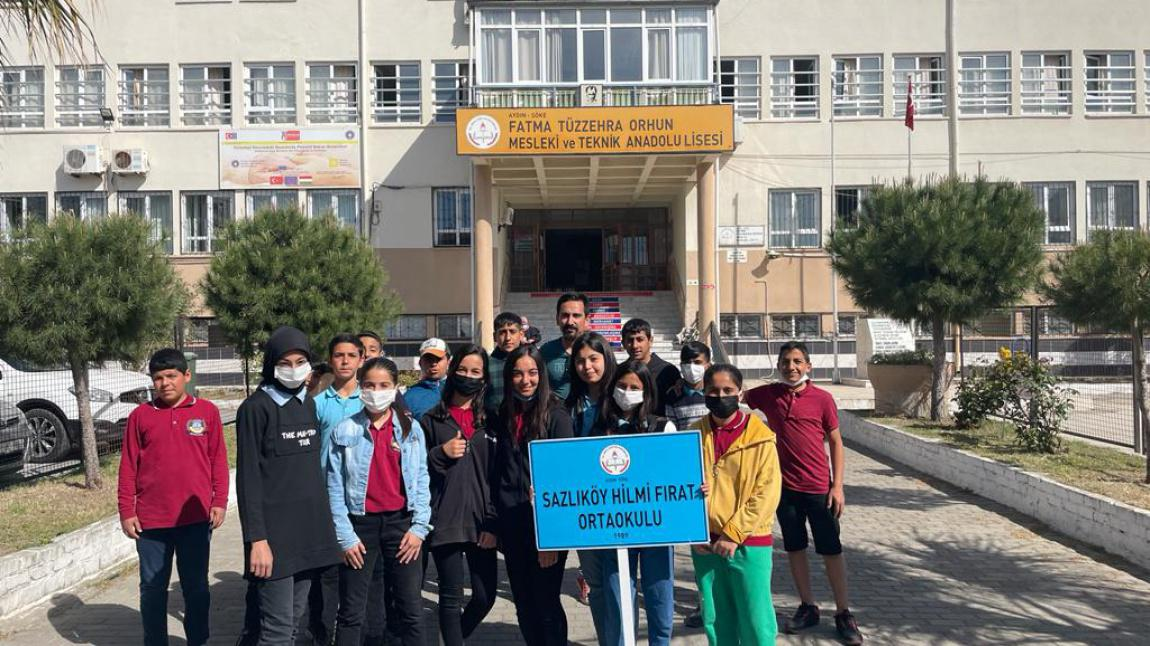 8. sınıflar için "Öğrenci Koçluğu" sisteminin uygulamaya konuldu.
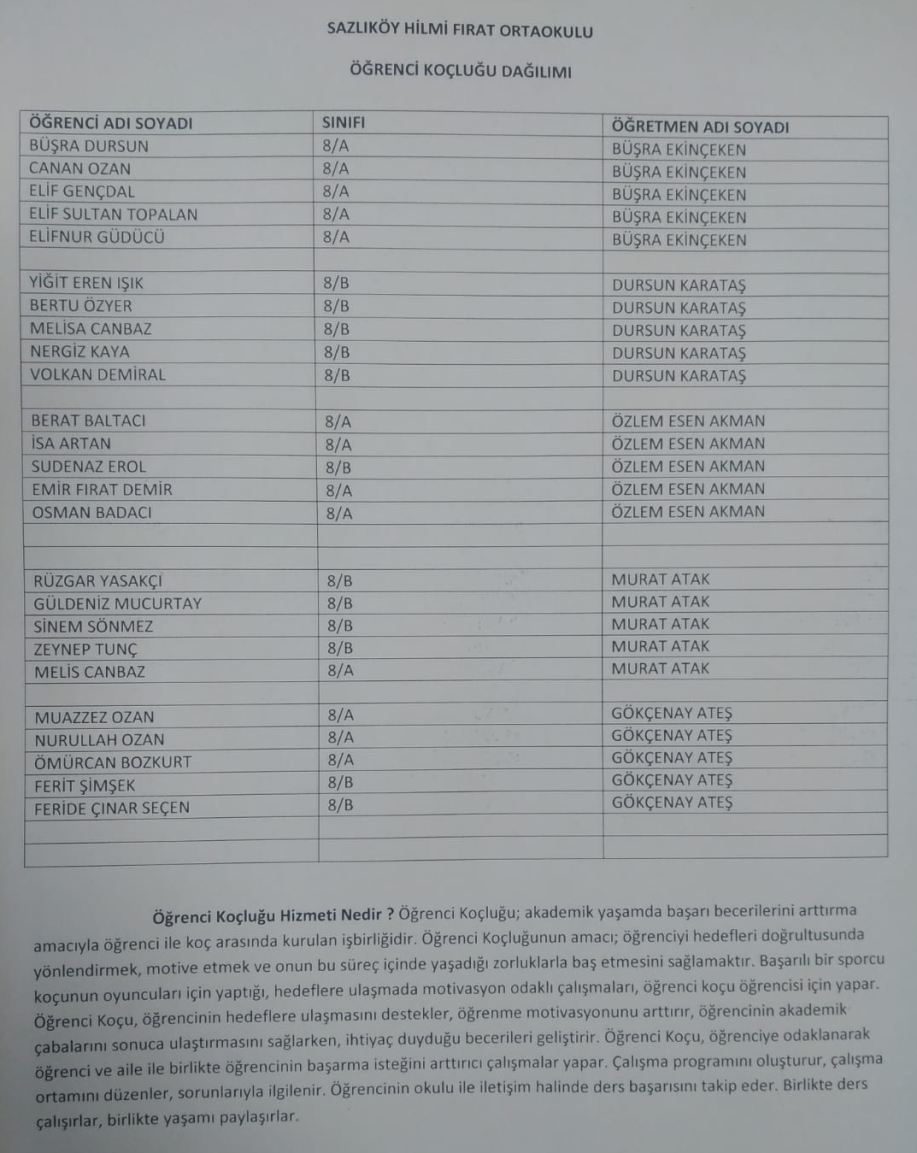 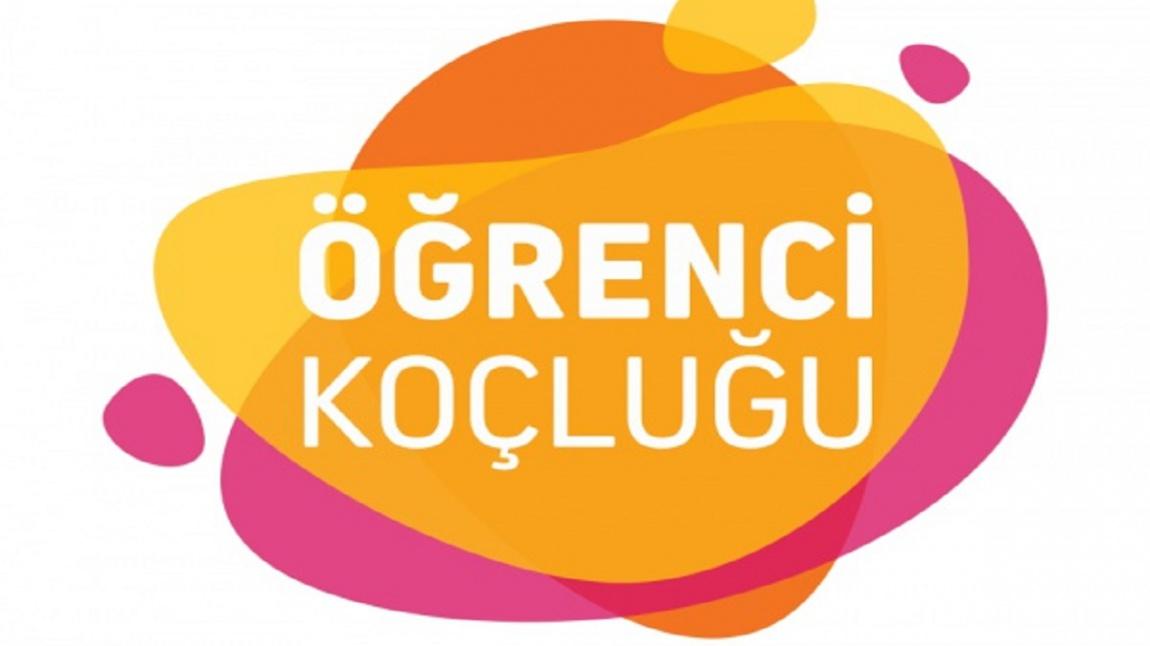 MEB’in aylık olarak yayınladığı örnek sorulardan oluşan deneme sınavı 8. Sınıf öğrencilerimize uygulandı.
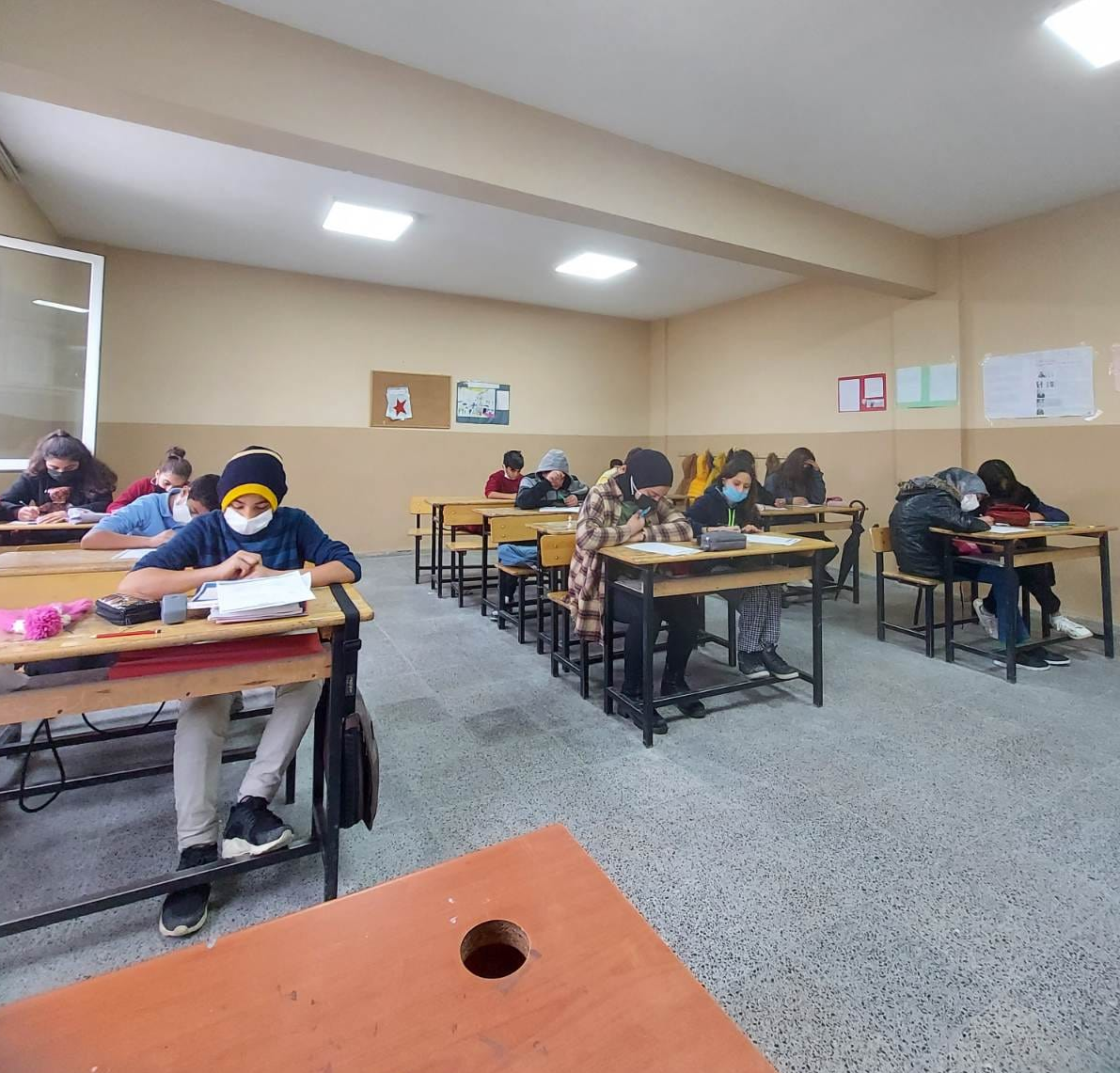 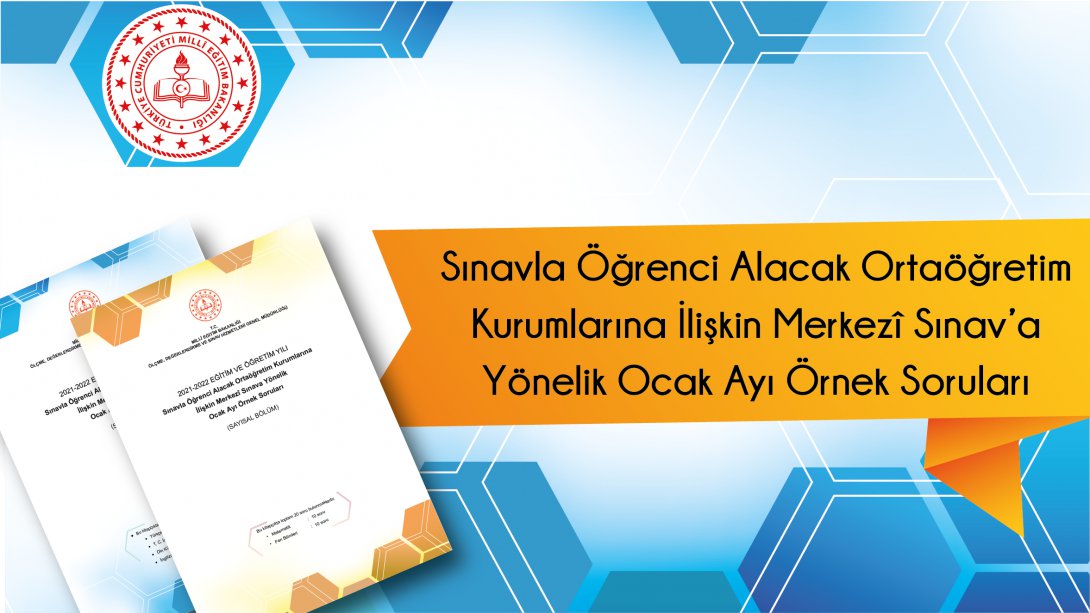 Aydın İl Milli Eğitim Müdürlüğümüz tarafından uygulanan Aydın Kazanım İzleme Sistemi (AKİS) Projesi kapsamında kazanım değerlendirme uygulamaları belirlenen takvim doğrultusunda yapıldı.
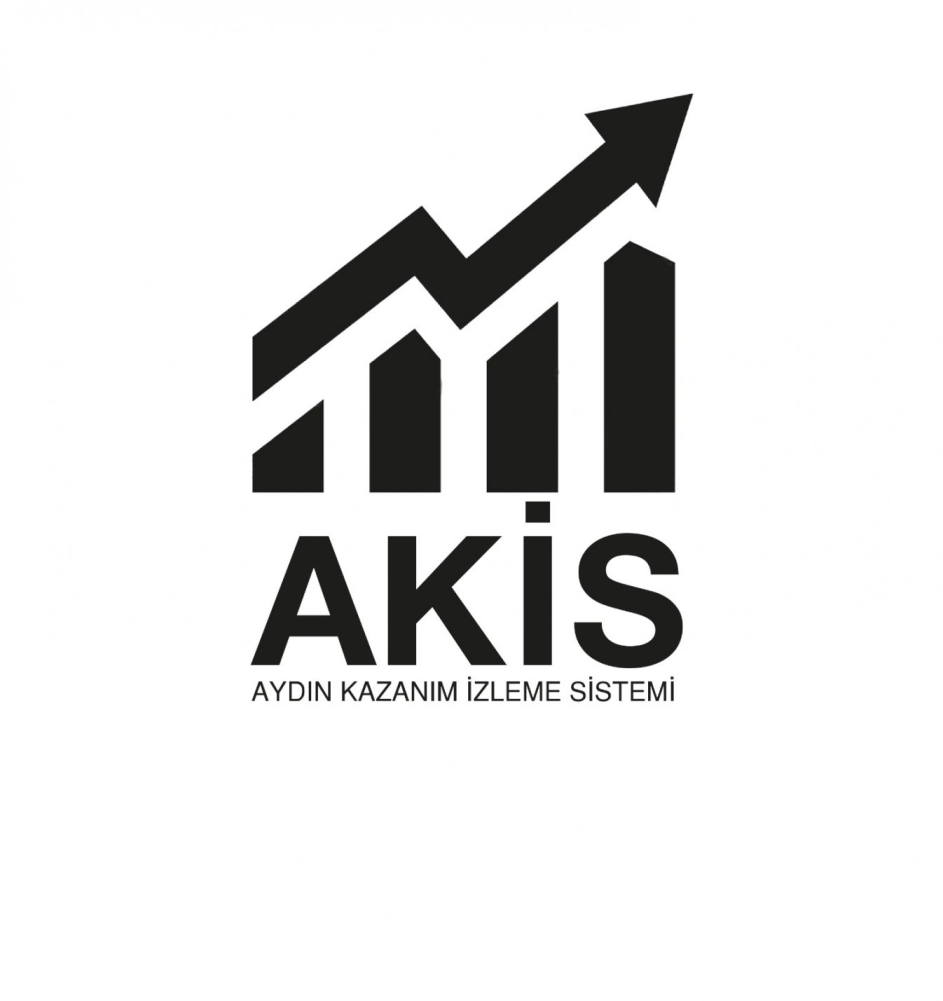 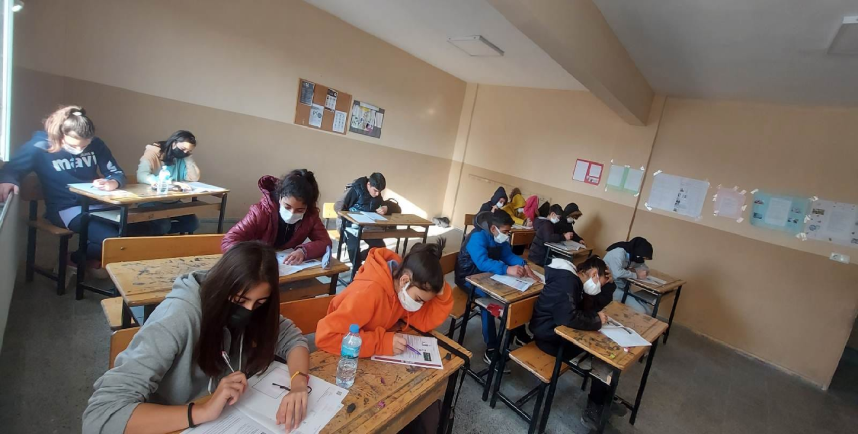 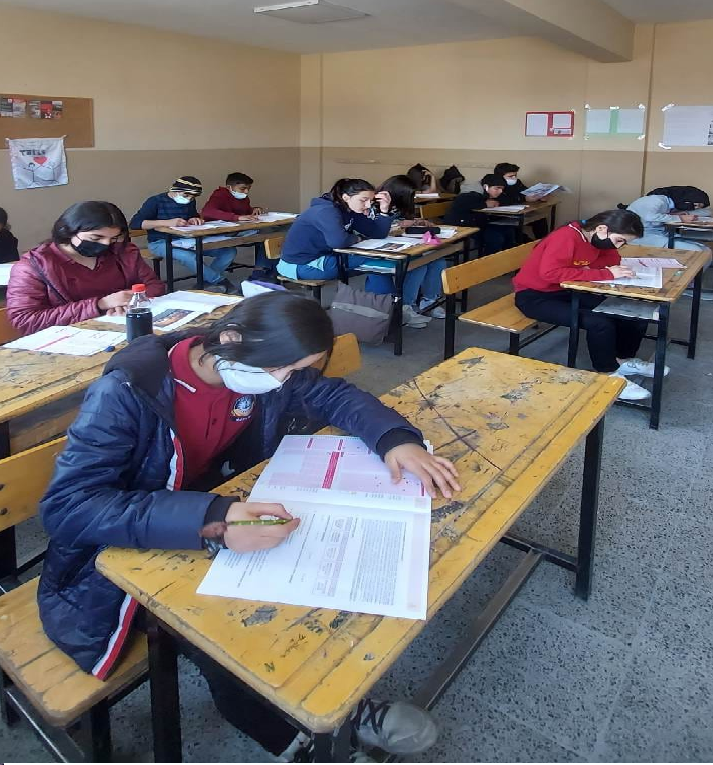 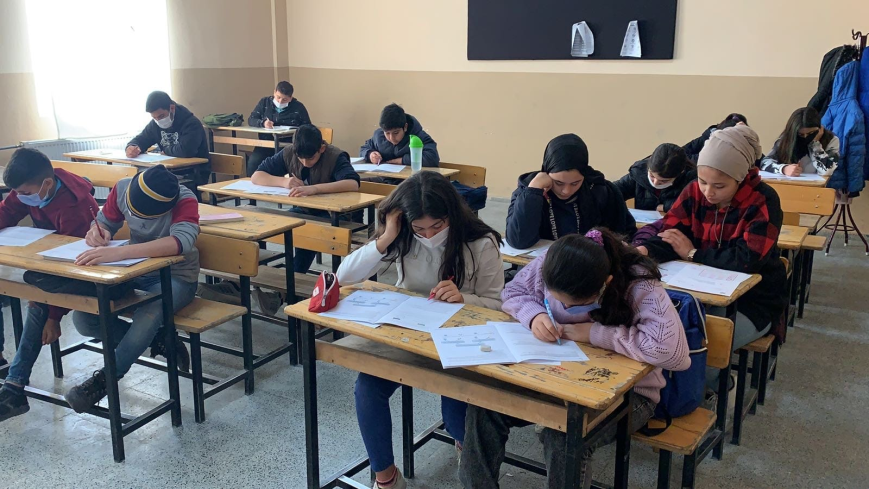 Öğrencilerimize “Zaman Yönetimi” , “Etkili Çalışma Teknikleri” “Etkili Soru Çözme Teknikleri” ve “Sınav Kaygısı ile Baş Etme” konulu seminerler verildi ve broşürler dağıtıldı.
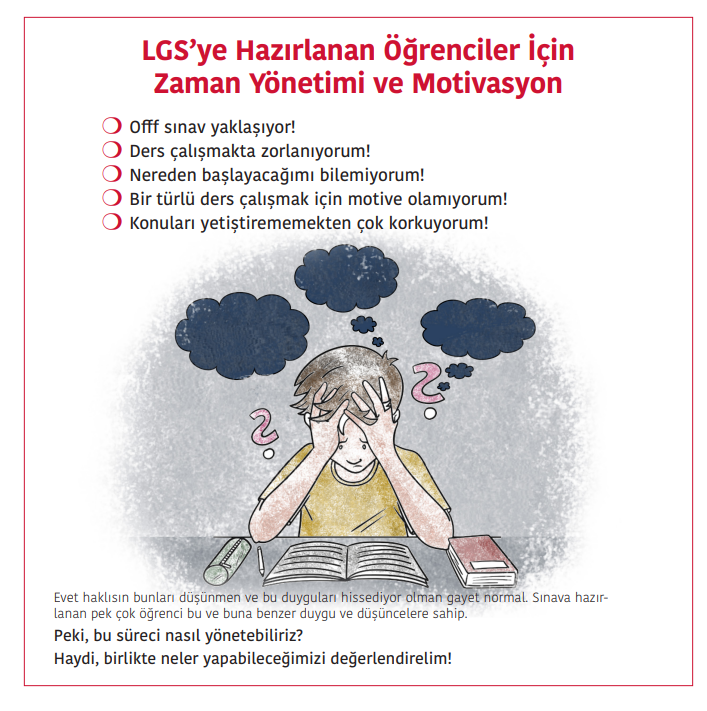 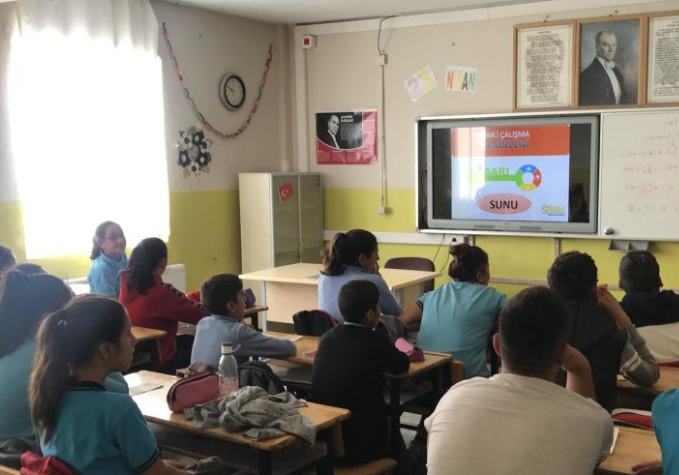 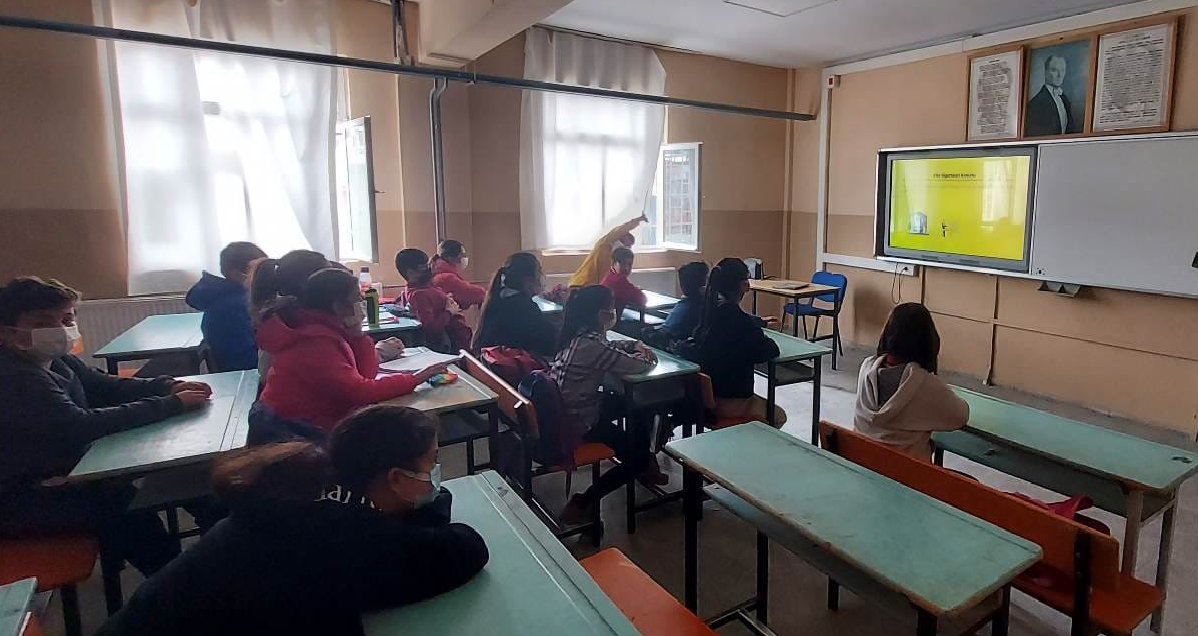 Okulumuzda yürütülen lise hazırlık programıyla ilgili, veli bilgilendirme çalışmasının  yapılması
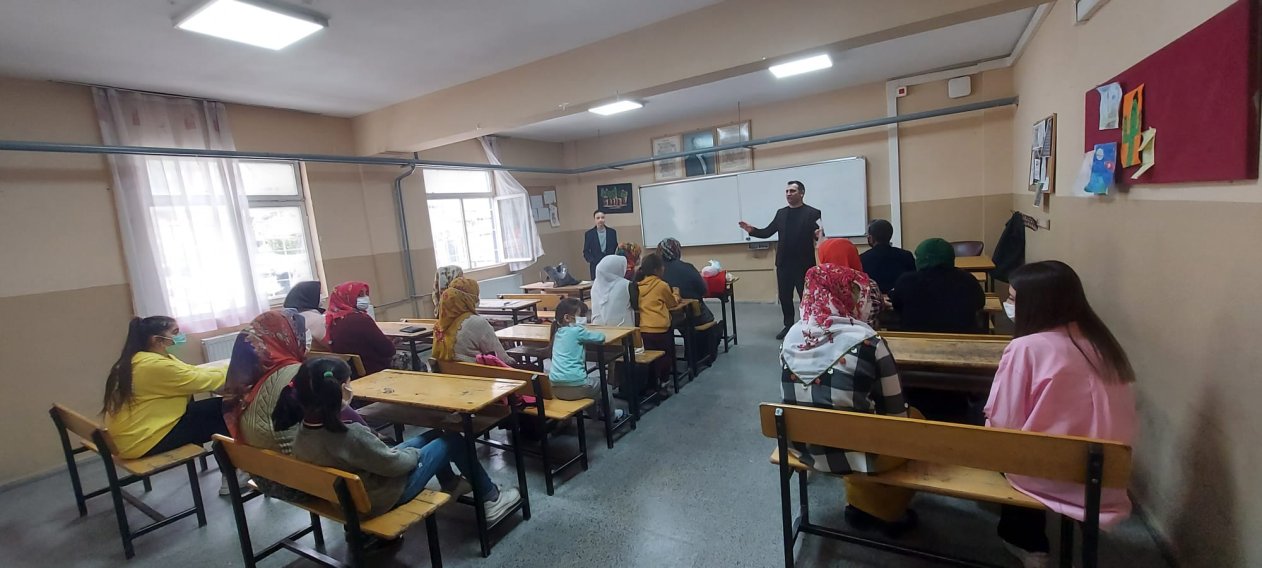 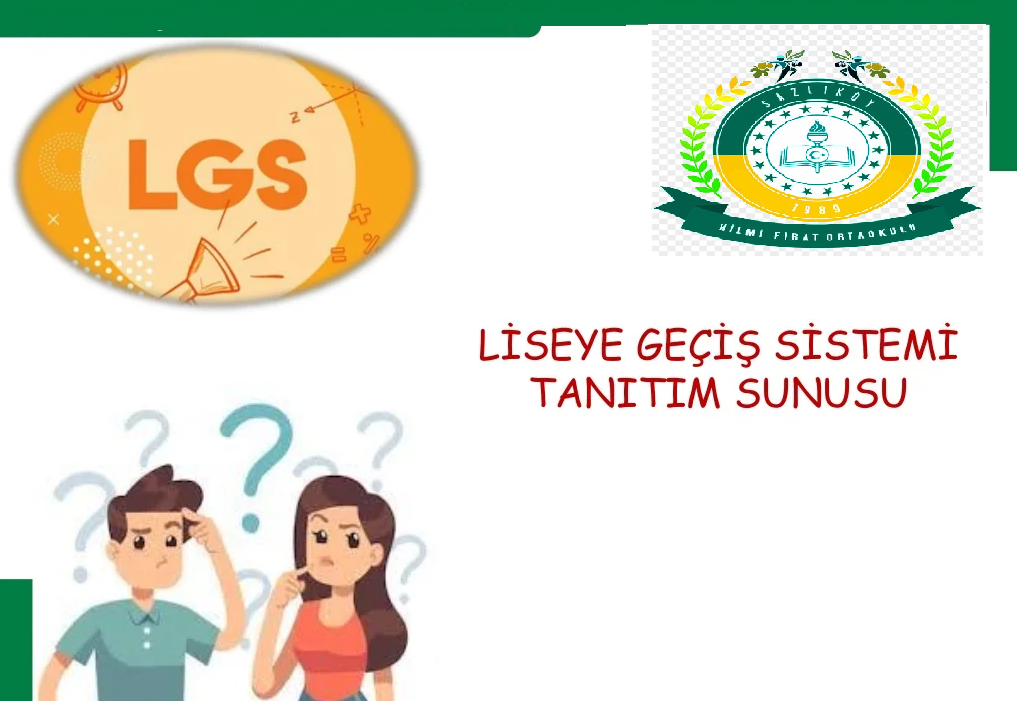 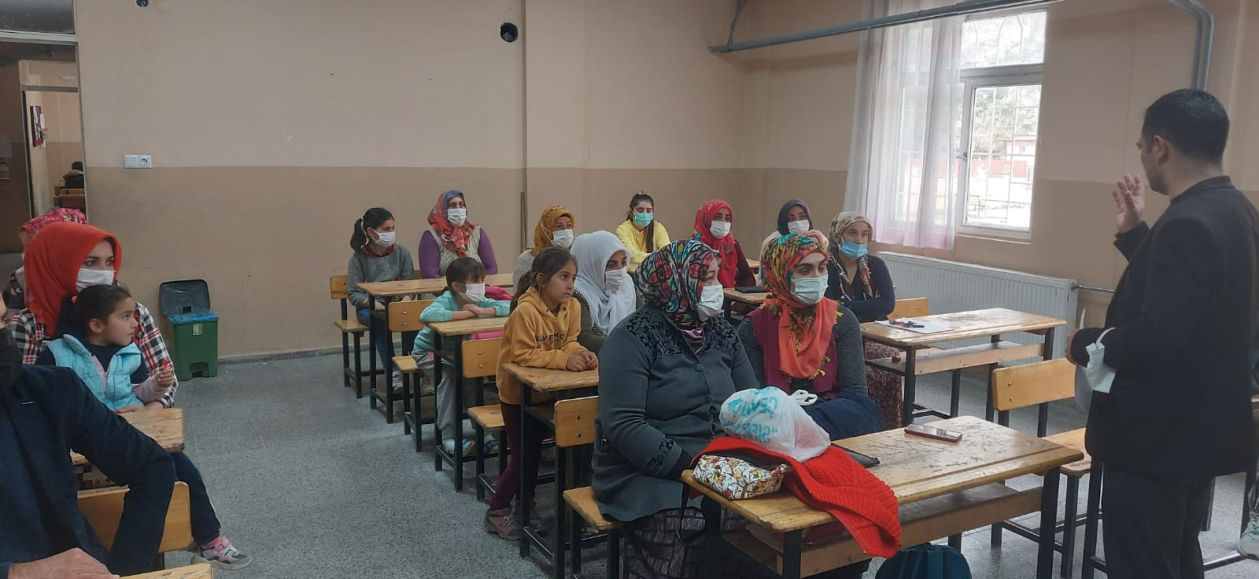 Kitap okuma alışkanlığının sınav başarısı üzerindeki olumlu etkisinden hareketle kitap okuma alışkanlığı kazandırmaya yönelik etkinlikler yapıldı. Söke İlçe Milli Eğitim Müdürlüğümüzün Organize ettiği “Söke Okuyor Projesi”ne katılım sağlandı.
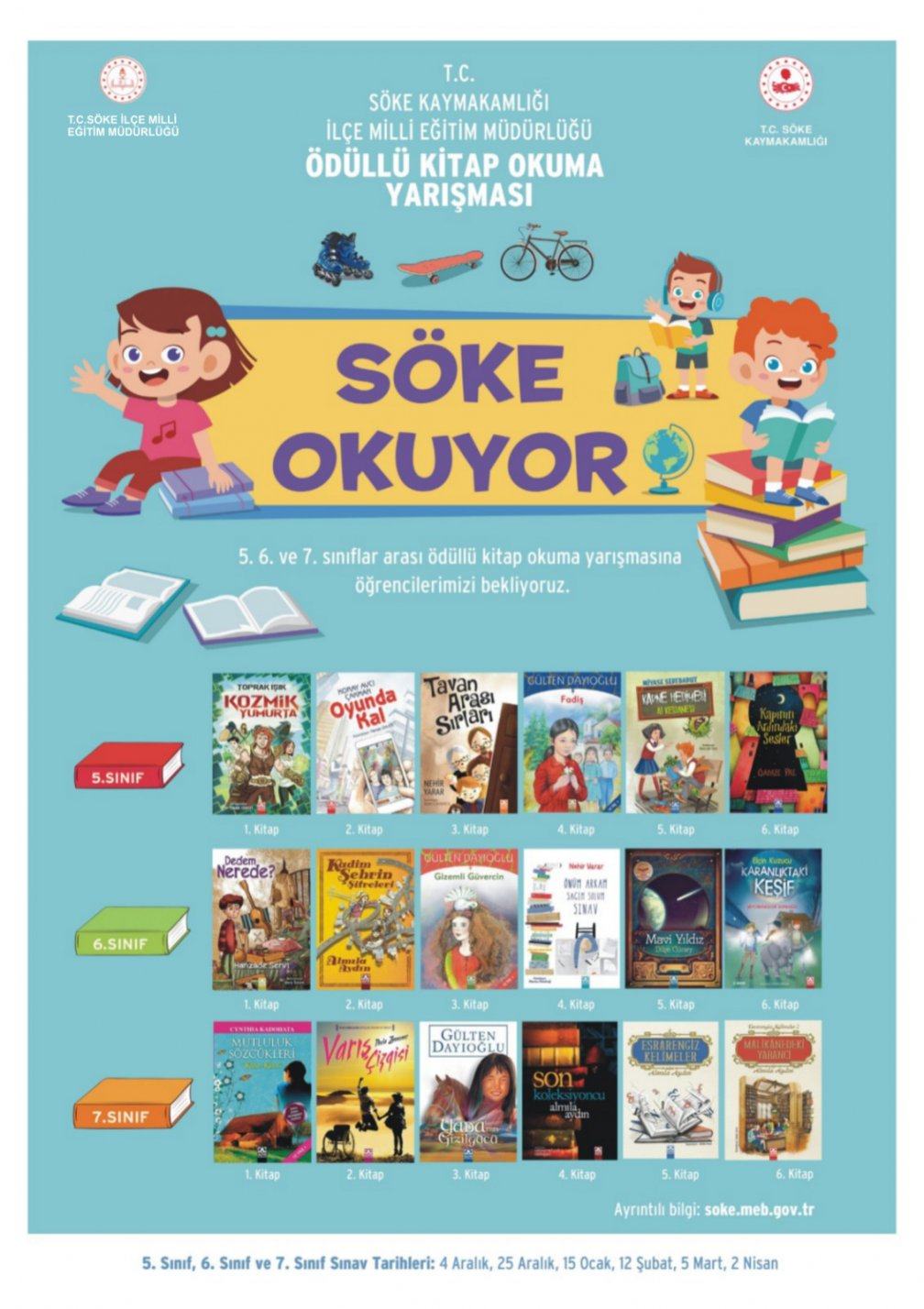 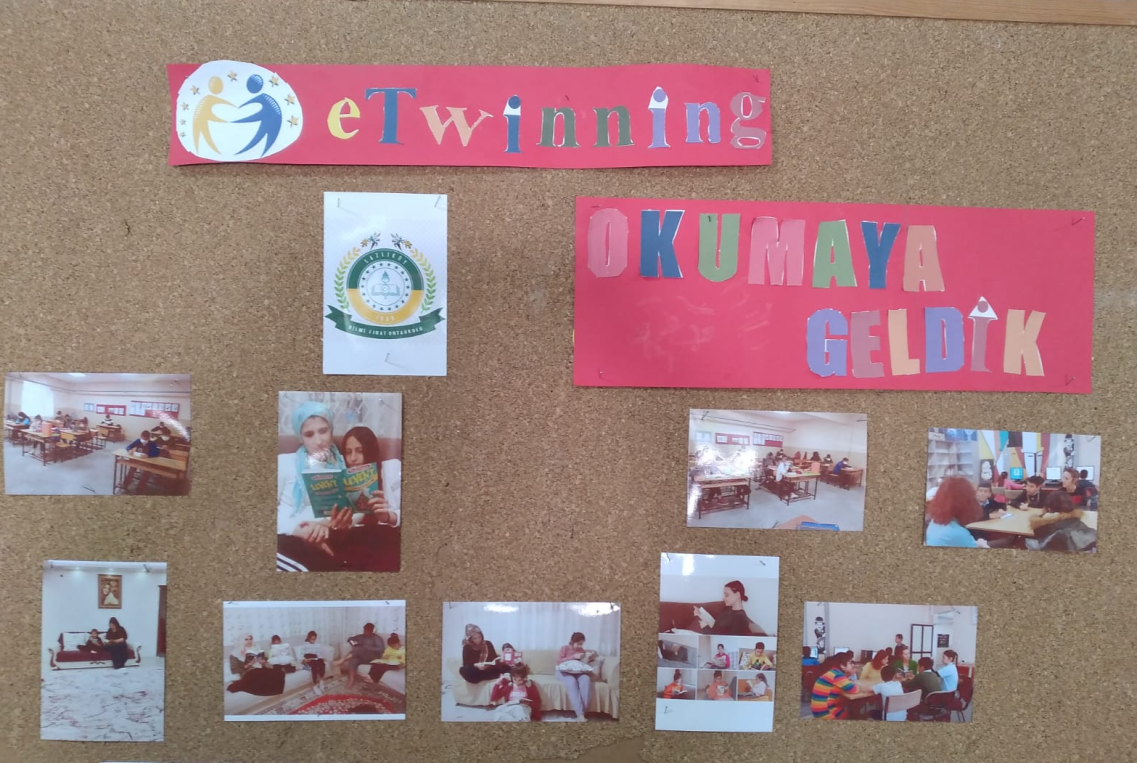 eTwinning “Okumaya Geldik” Projemiz
Öğrencilerin moral ve motivasyonunu artırmak amacıyla çeşitli sosyal etkinlikler yapıldı.
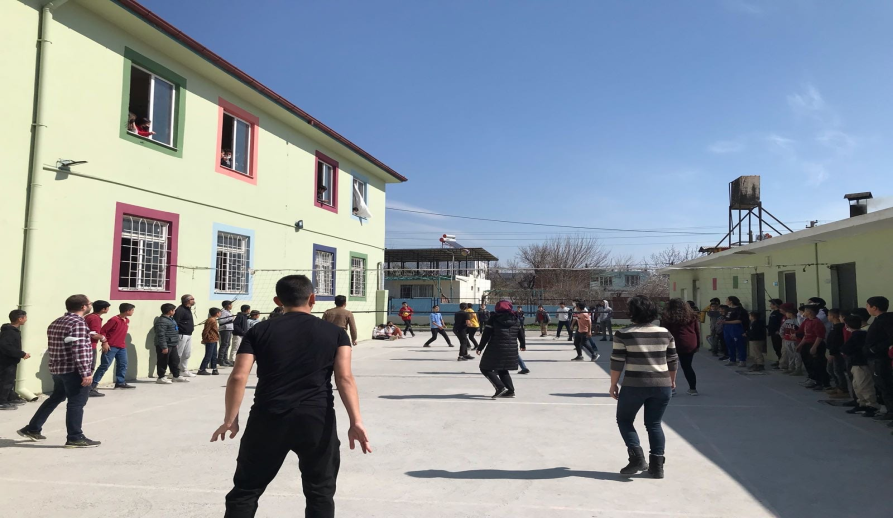 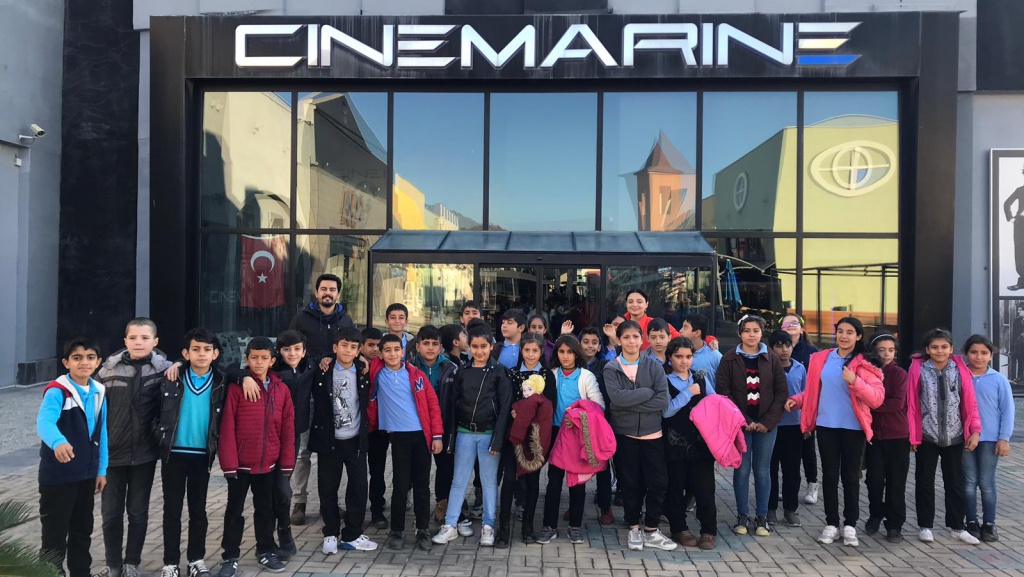 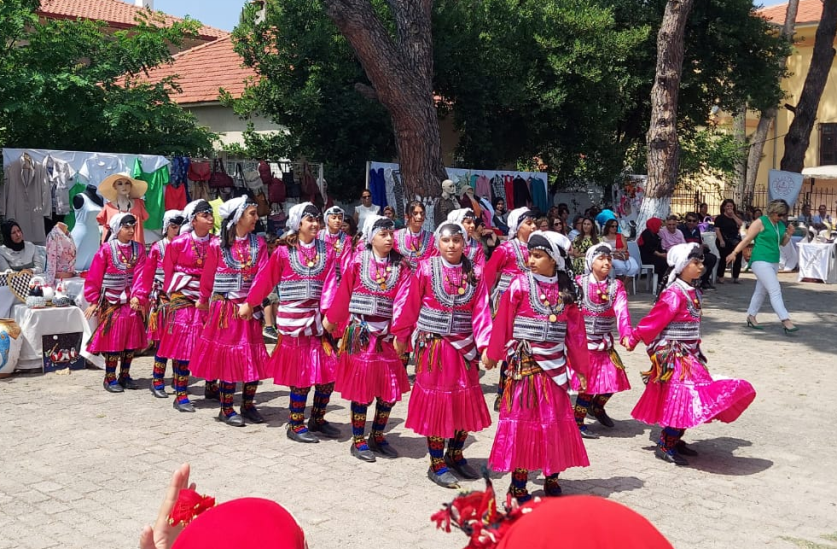 Halk Oyunları
Sinema Etkinlikleri
Voleybol Müsabakaları
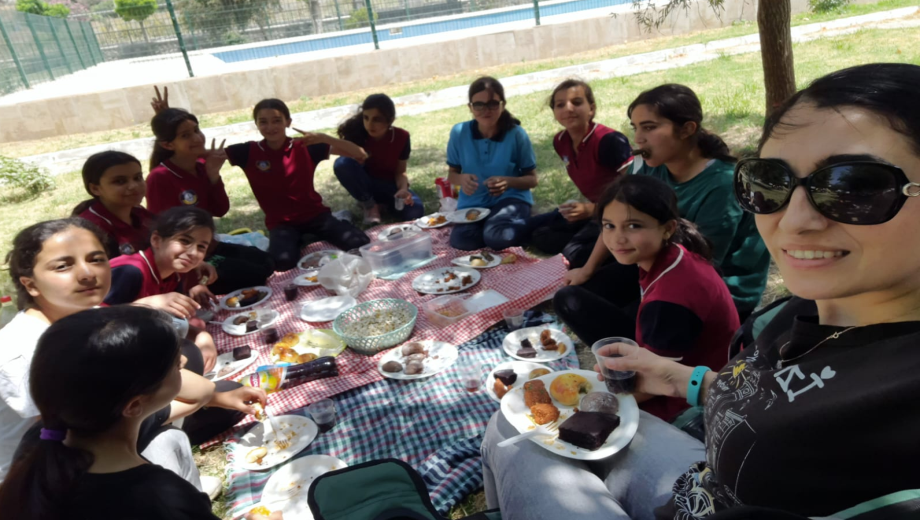 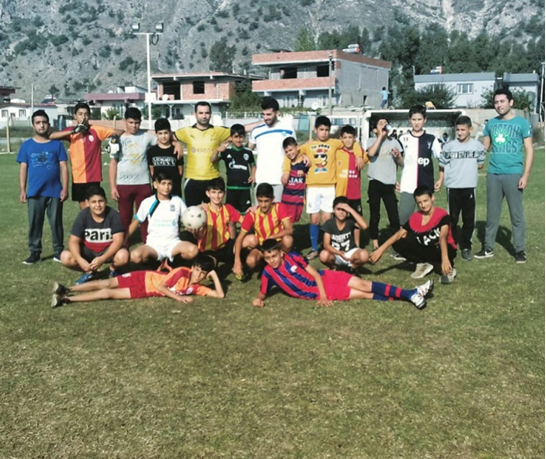 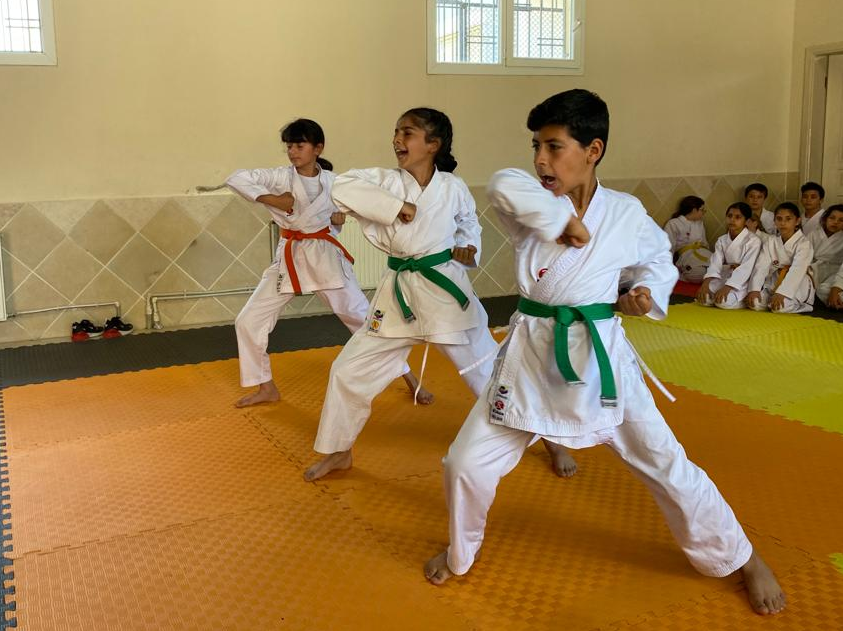 Karate Kursu
Futbol Turnuvası
Piknik Etkinlikleri
11/22
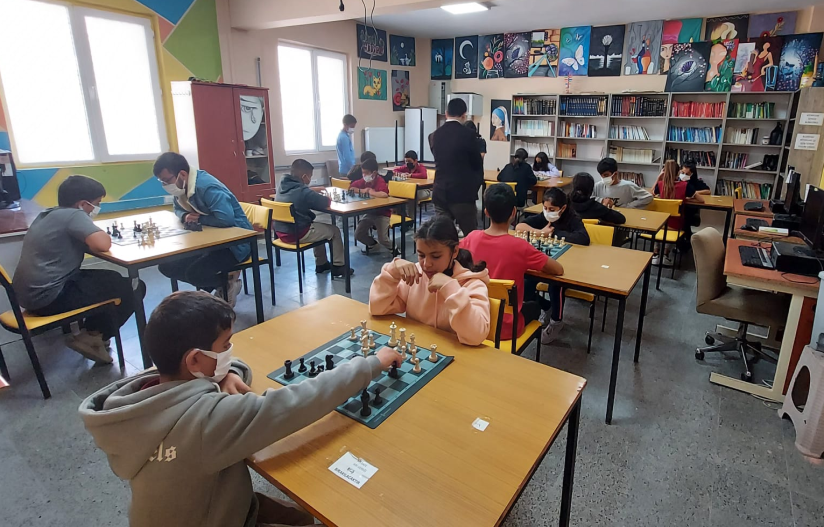 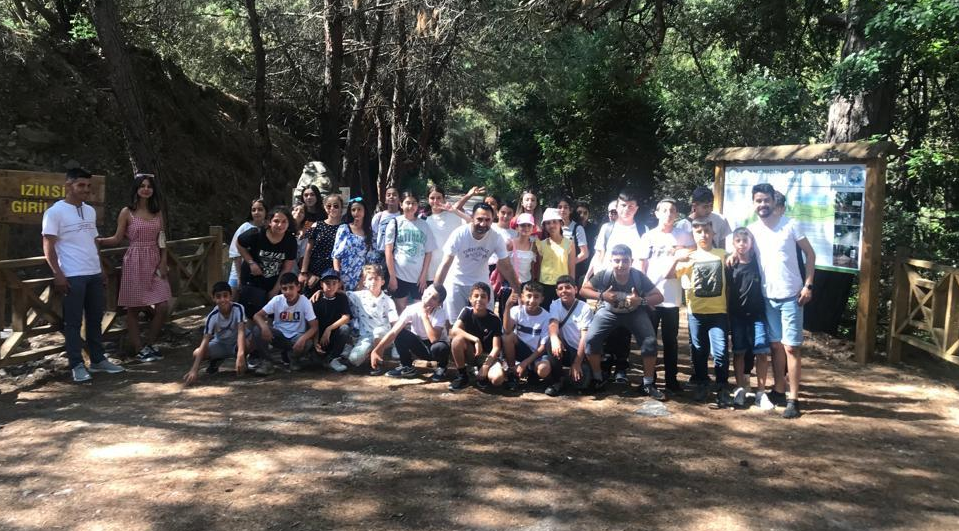 Gezi  Etkinliği
Satranç Turnuvaları
Mezuniyet Töreni
Veli Ziyaretleri
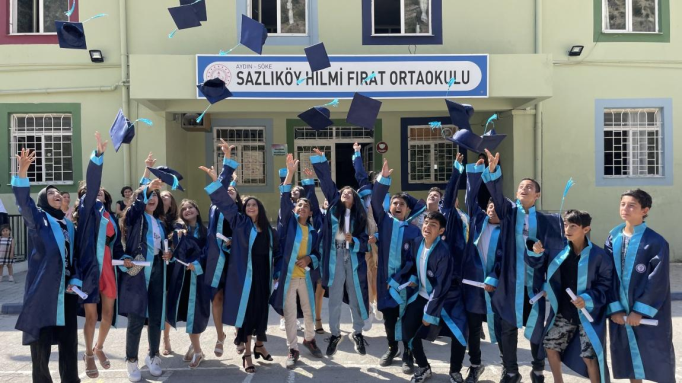 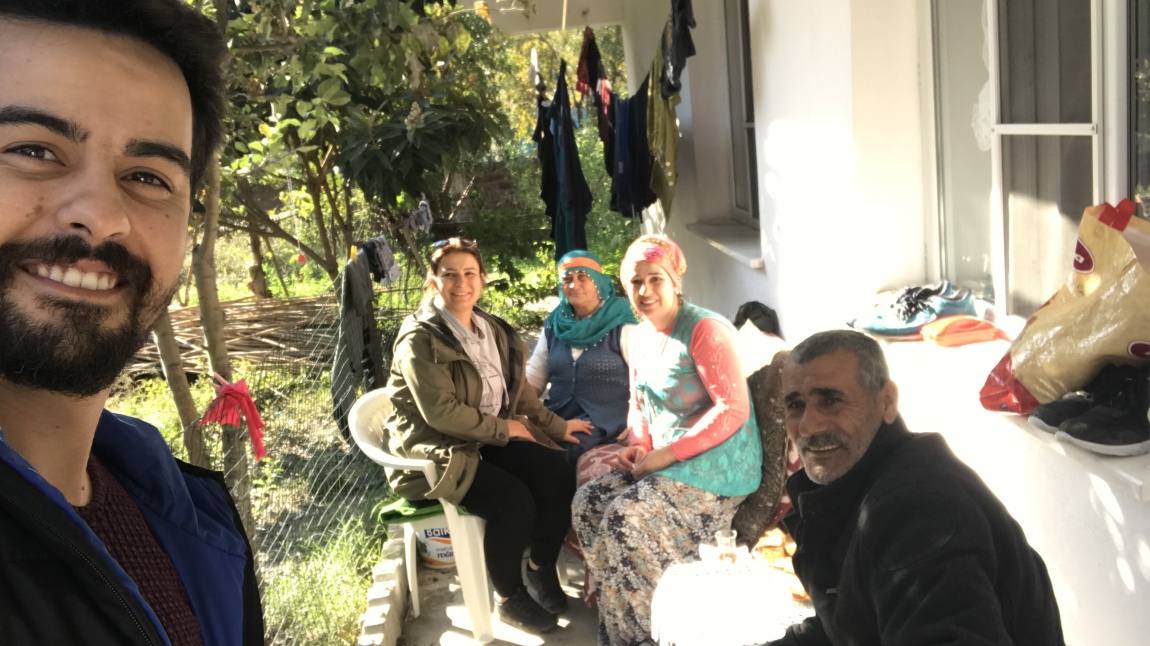 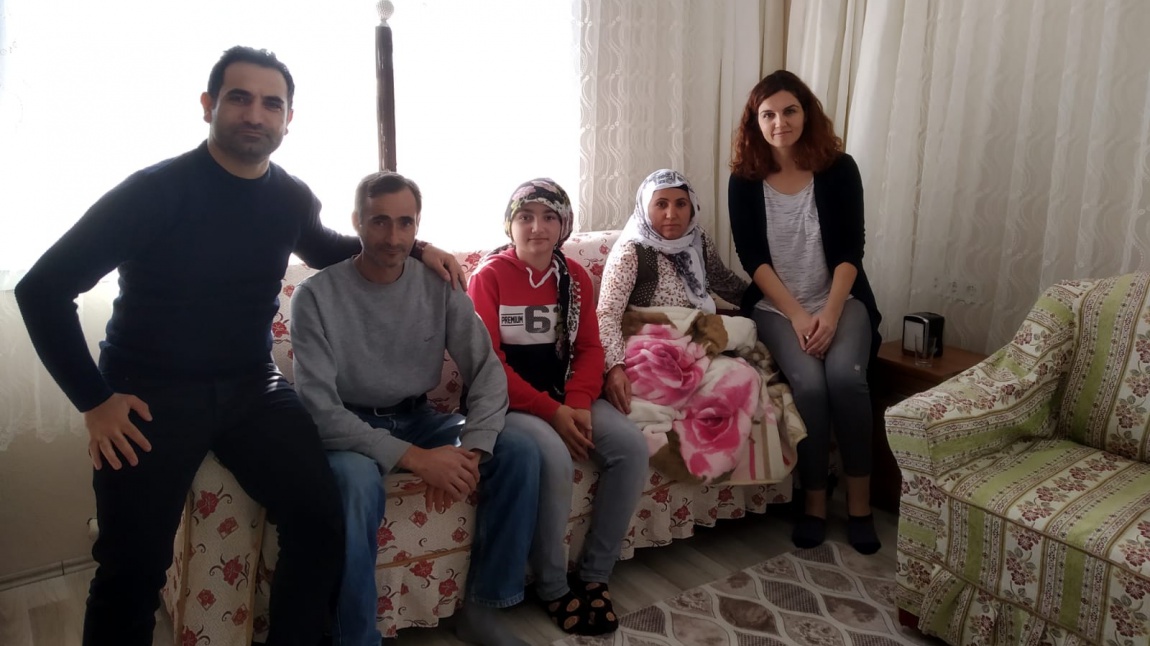 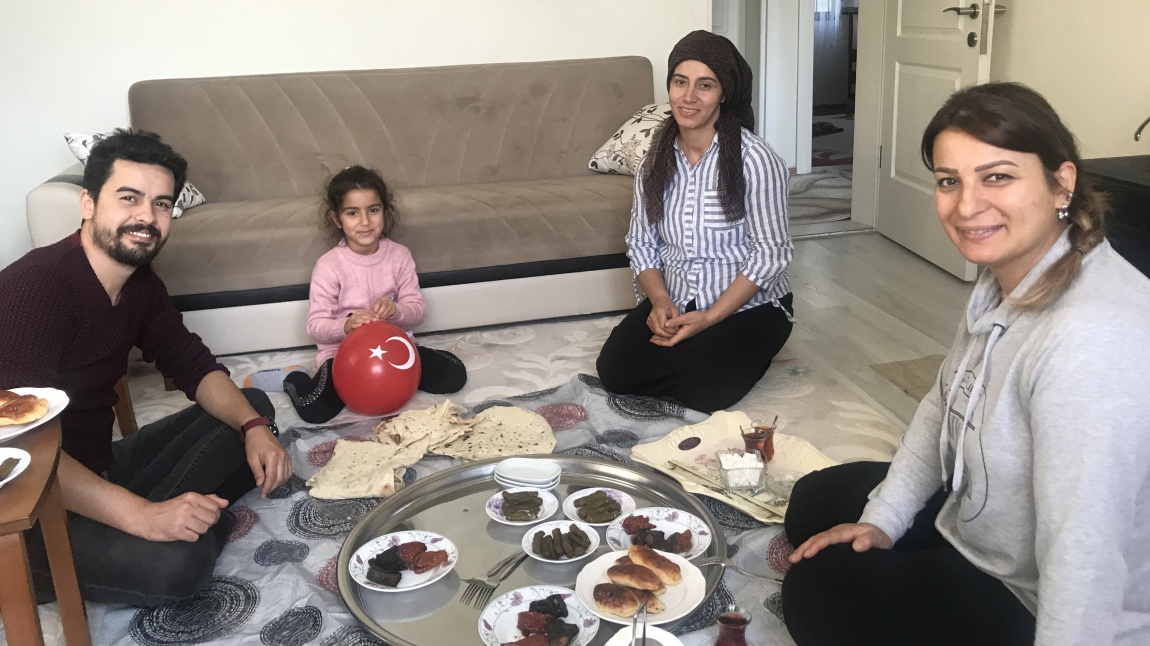 Sınavla Öğrenci Alacak Ortaöğretim Kurumlarına İlişkin Merkezî Sınav Başvuru ve Uygulama Kılavuzu’na uygun bir şekilde hazırlıklar yapıldı ve 5 Haziran 2022 tarihinde LGS sınavı sorunsuz bir şekilde tamamlandı.
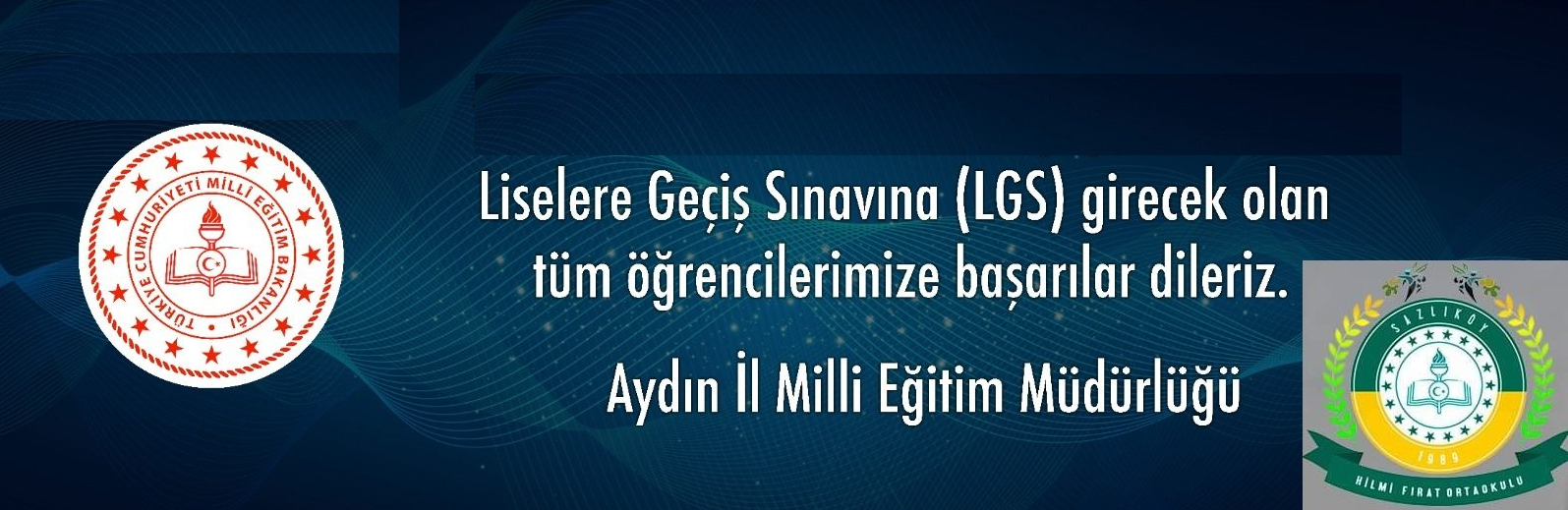 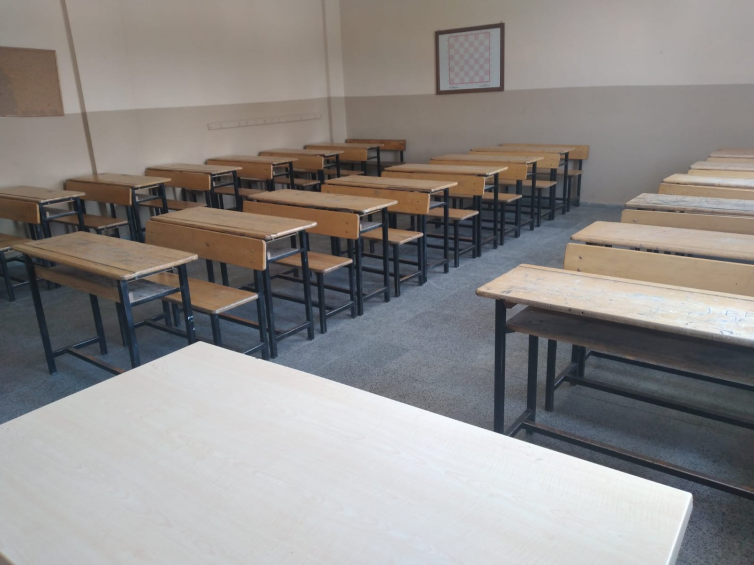 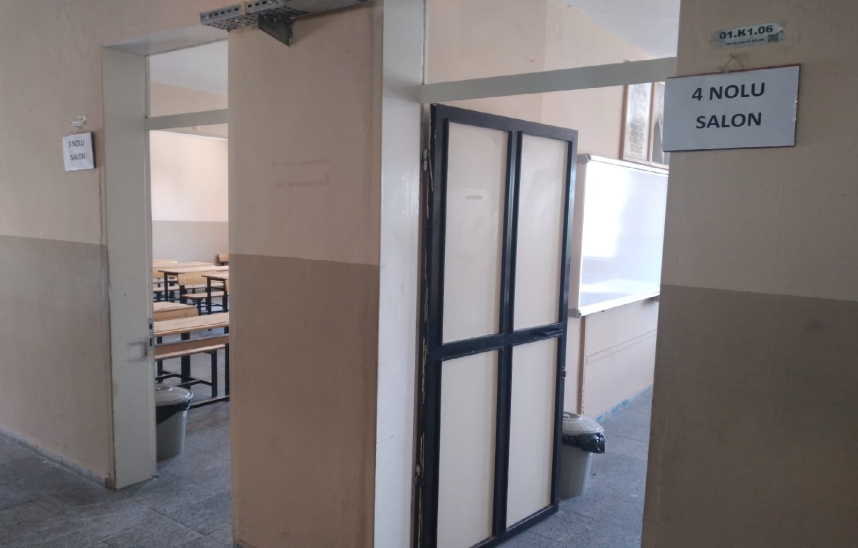 04-20 Temmuz 2022 tarihlerinde Özel Eğitim ve Rehberlik Hizmetleri Genel Müdürlüğü koordinasyonunda oluşturulan tercih danışmanlığı birimleri tarafında danışmanlık hizmeti verilecektir.
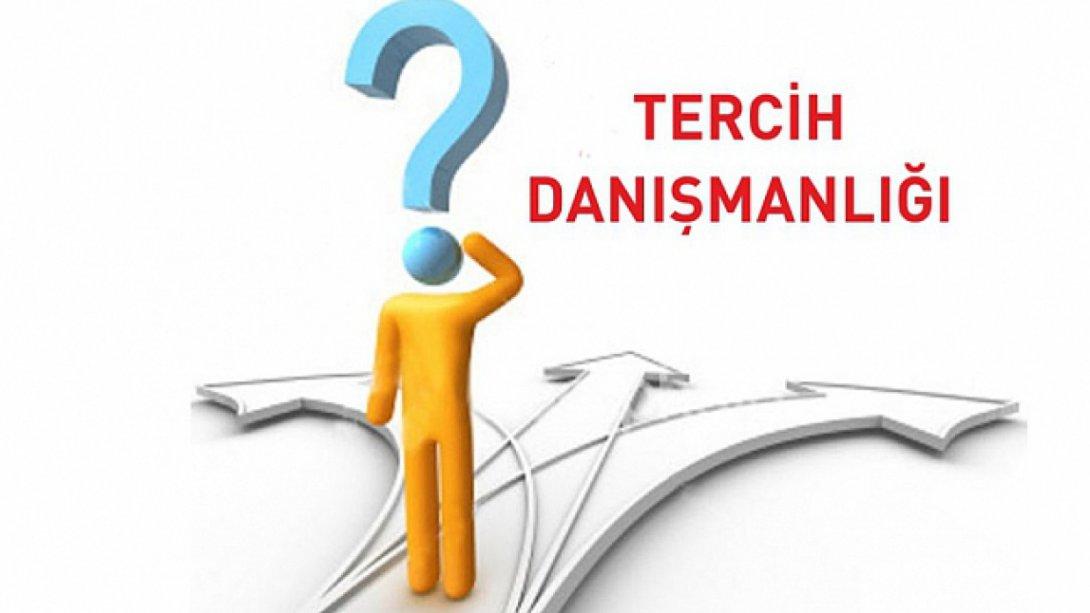 TEŞEKKÜRLER..
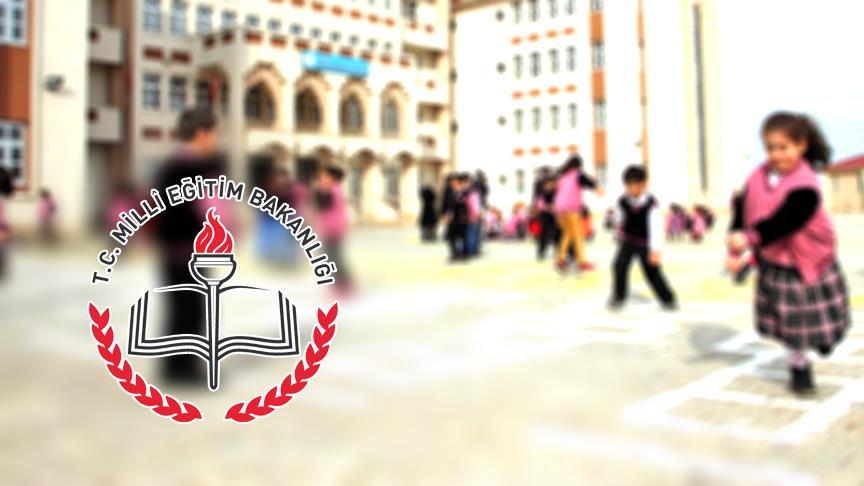